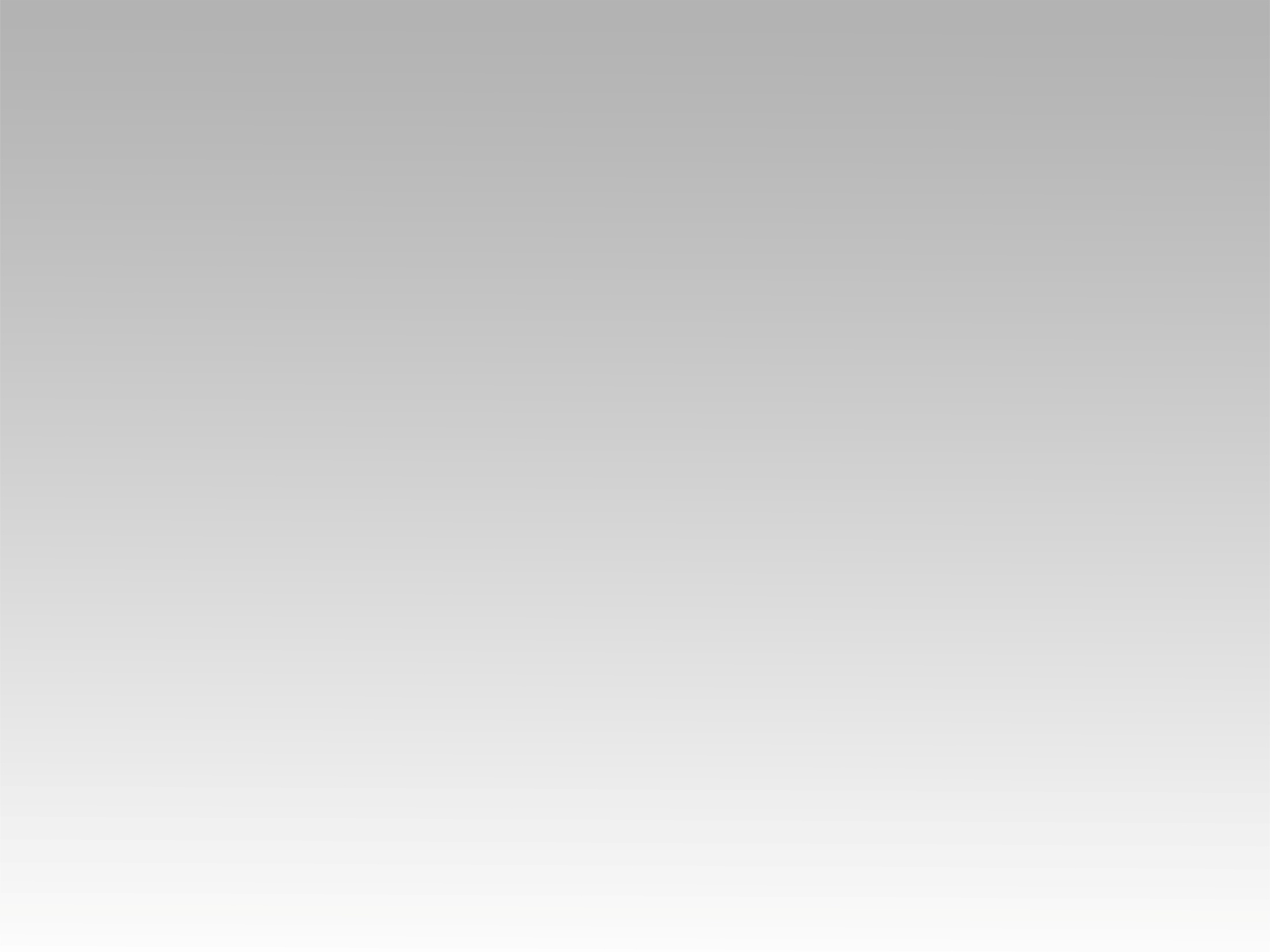 تـرنيــمة
زرعتُ بقلبي نبتةَ حبِّ
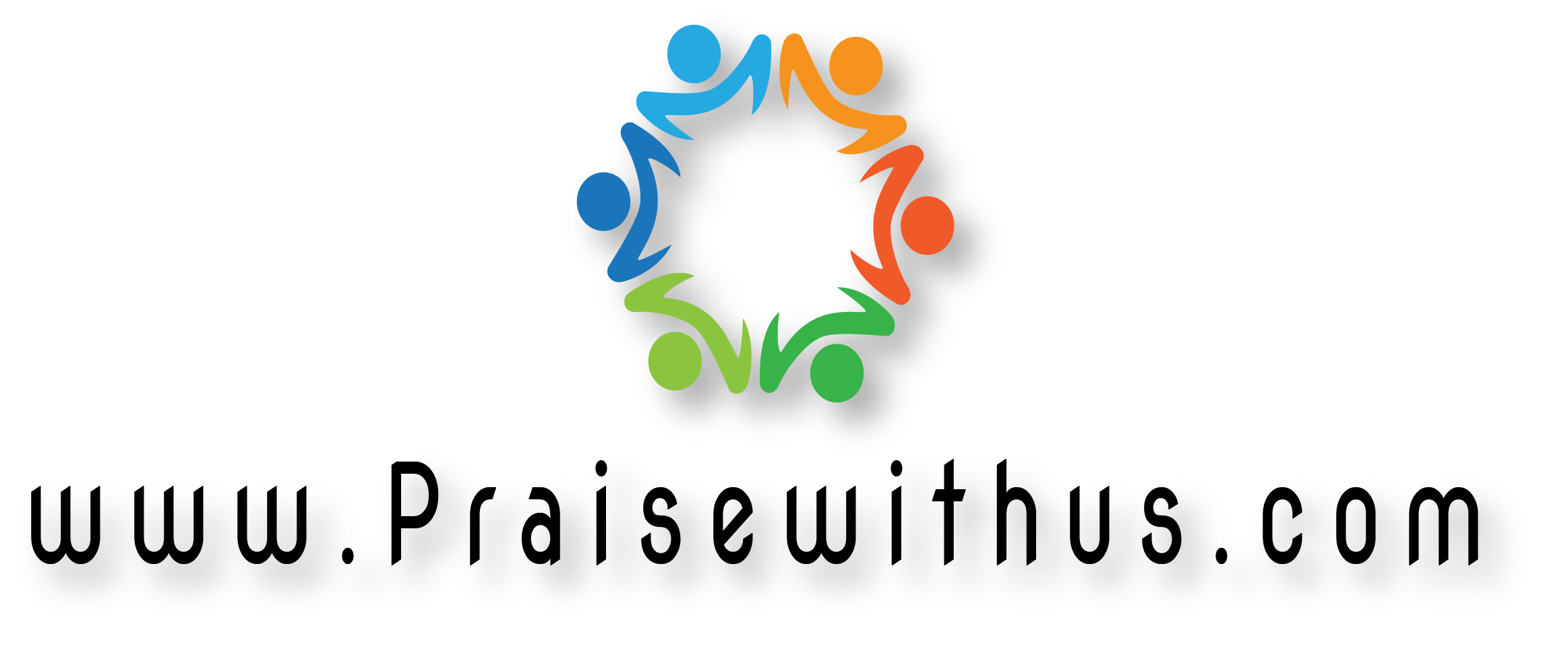 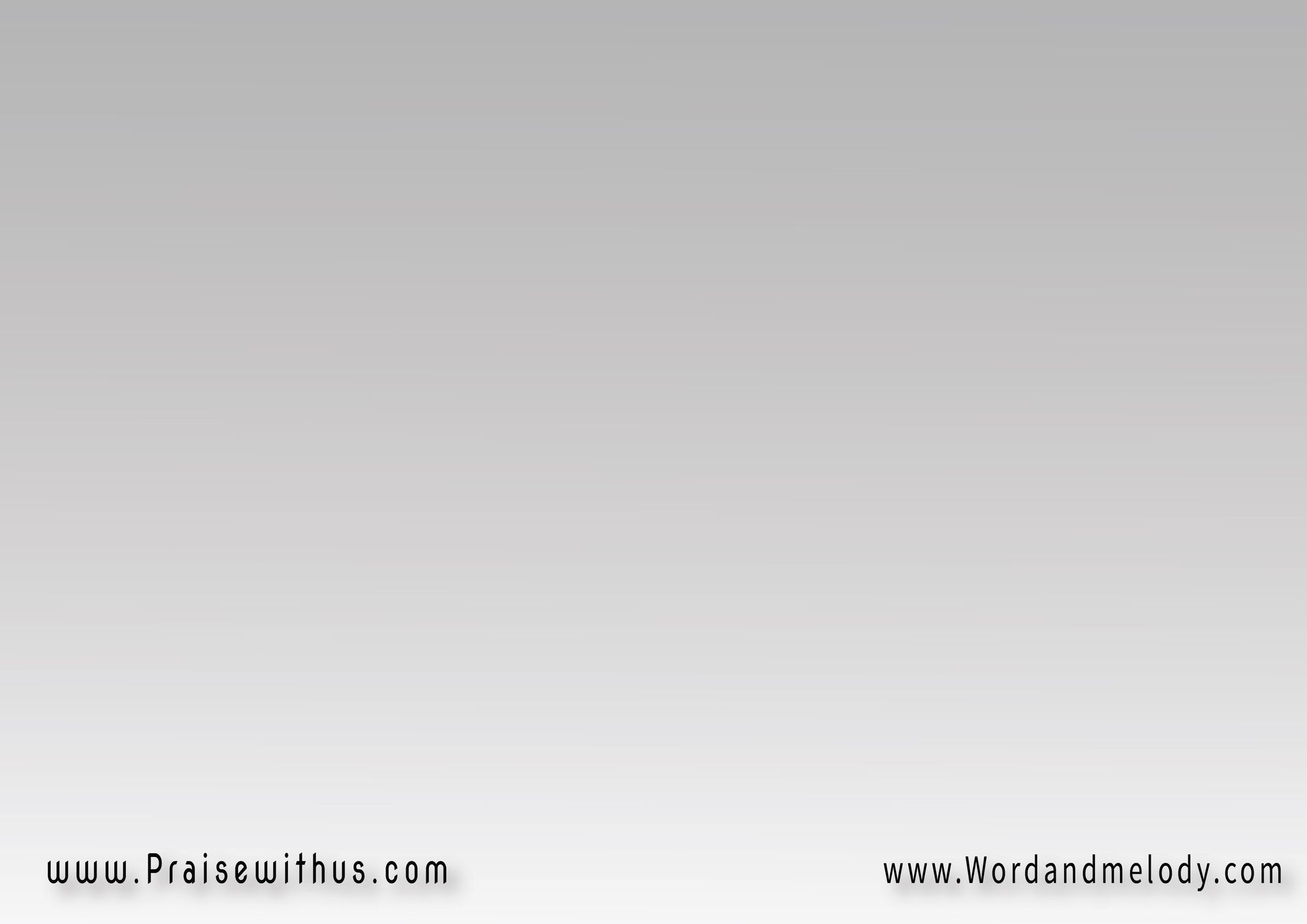 1- زَرَعْتُ بقلبــــي نَبتَـــــةَ حُبِّأخافُ عَلَيْهــــــــا رَدِيَّ الجَفاففي وَسطِ هَذي الصَّحَرَا الرَّهِيبَةفي وَســـــطِ هَذا القفرِ المُخيف

zaraato be qalbi  nabtata hobbiakhafo aalayha raddia el jafaffi wasti hathi el Sahara el rahibafi wasti hatha alqafri el mokheef

I planted a seed of love in my heart. I fear the dreadful dryness in this terrible wilderness and fearful desert.
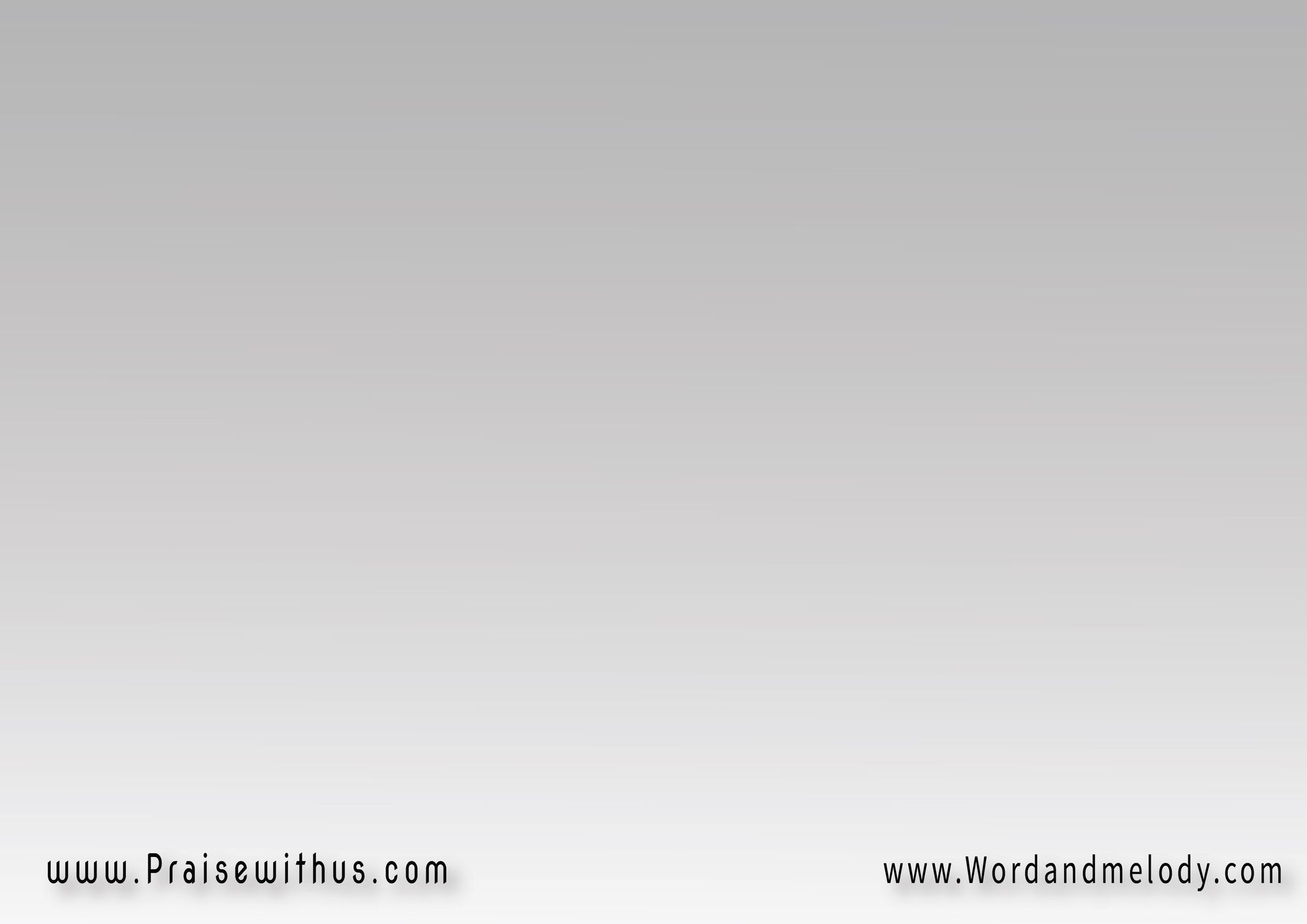 فاروِها رَبِّي برُوحِكَ حَتَّىتَحيَا وَتَحمِلَ زَهرَ الحَيَــاةفَتُصبِحُ هَذي البيدُ جِنانـــاًوَيُصبِحُ هَذا القَفرُ السَّمَـاء
farweha rabbi be roheka hattatahia wa tahmela Zahra al hayahfatoSbeho hathi el beedo jenananwa yoSbeho hatha el qafro el samaa
Lord, water it with Your Spirit so it might live and 
carry the blossom of life, the wilderness becomes
 a paradise and the desert becomes heaven.
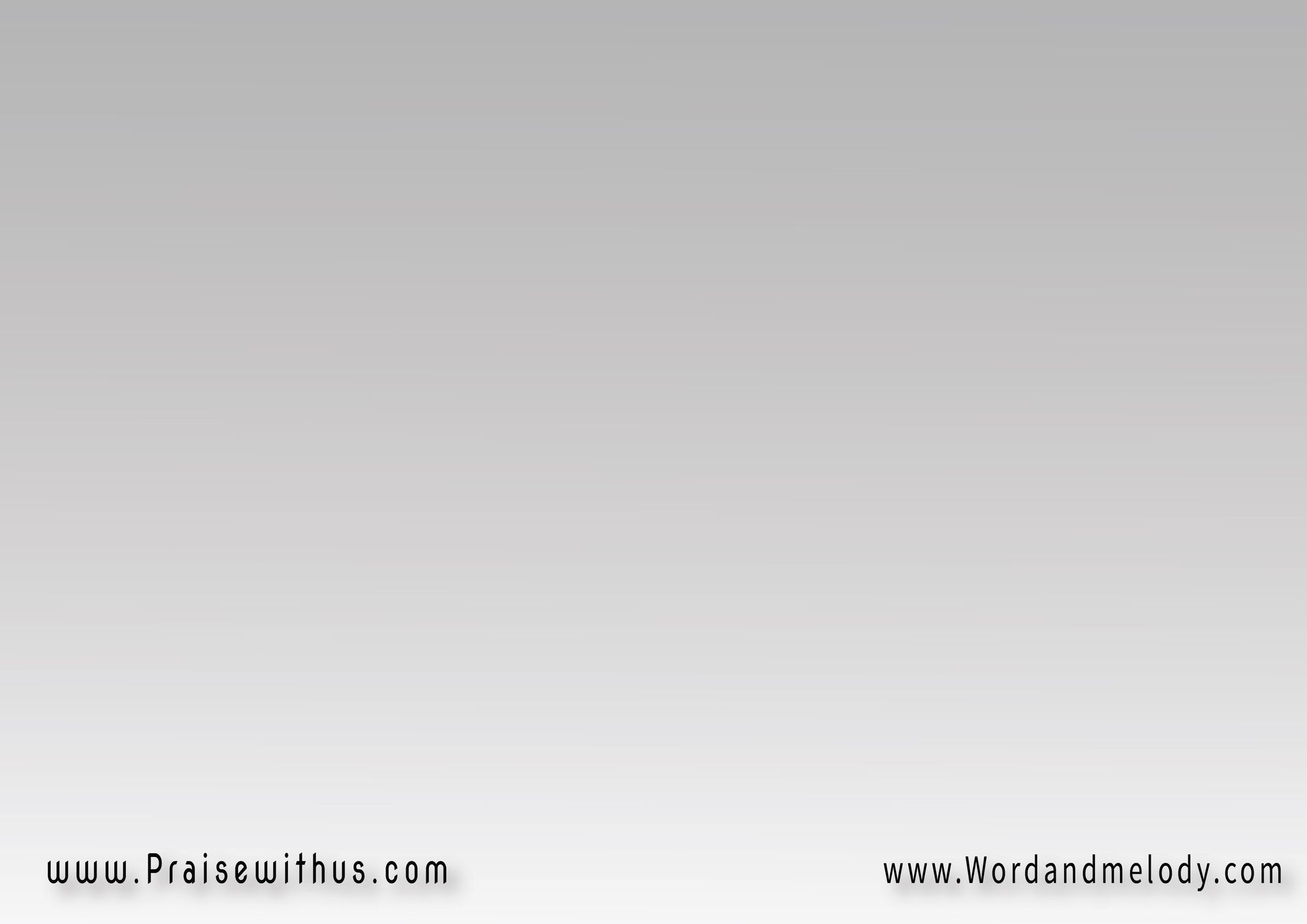 ثَبِّتْ خُطايَا في دَرْبِكَ   فَتَنعَمَ نفسِـــــي بقُربِكَوَيَمرَحَ قلبي في حُبِّكَ   يا رَبُّ ما أسعَدَني بِكَفامكُثْ مَعِي
thabbet khotaya fi darbekafatanaama nafsi be qorbekawa yamraha qalbi fi hobbekayarabbo ma asaadani beka famkoth maai

Keep my steps in Your path so my soul enjoys Your
 presence and my heart rejoices in Your love. How happy
 I am with You God, tarry with me.
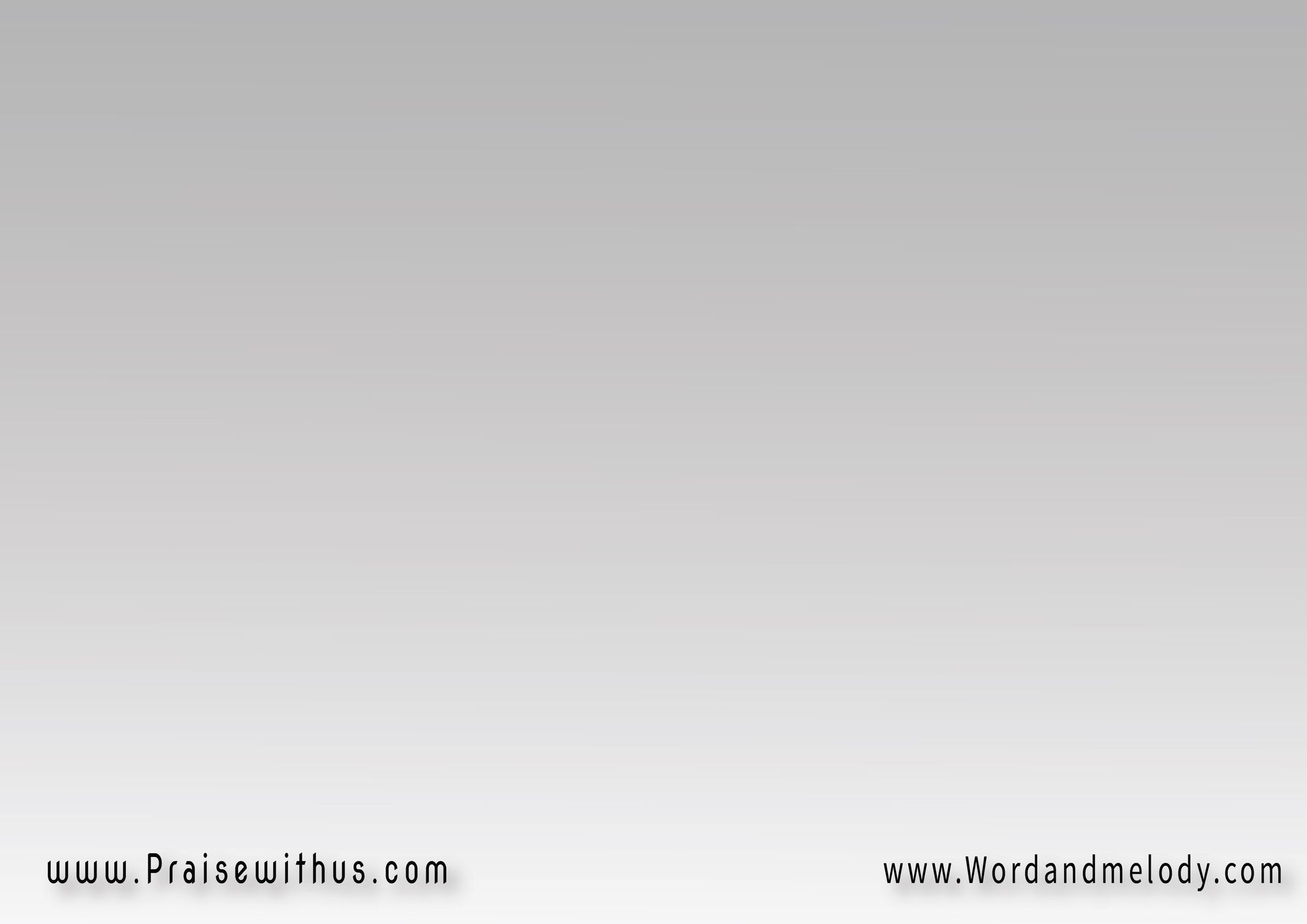 2- أنتَ رَفيقٌ لي في اِغتِرَابيأنتَ عَزَاءٌ لـــيَ في الكُرُوبأنتَ ضِيَائي أنتَ طَرِيقيأنتَ حَيَاتي وَأنتَ الحَبيب
anta rafeeqon li fighterabianta aazaaon li fil korobanta Dyaai anta tareeqianta hayati wa anta el habeeb
You are my companion in my pilgrimage, You are
 my comfort during hardships. You are my light,
 my way, my life and my beloved.
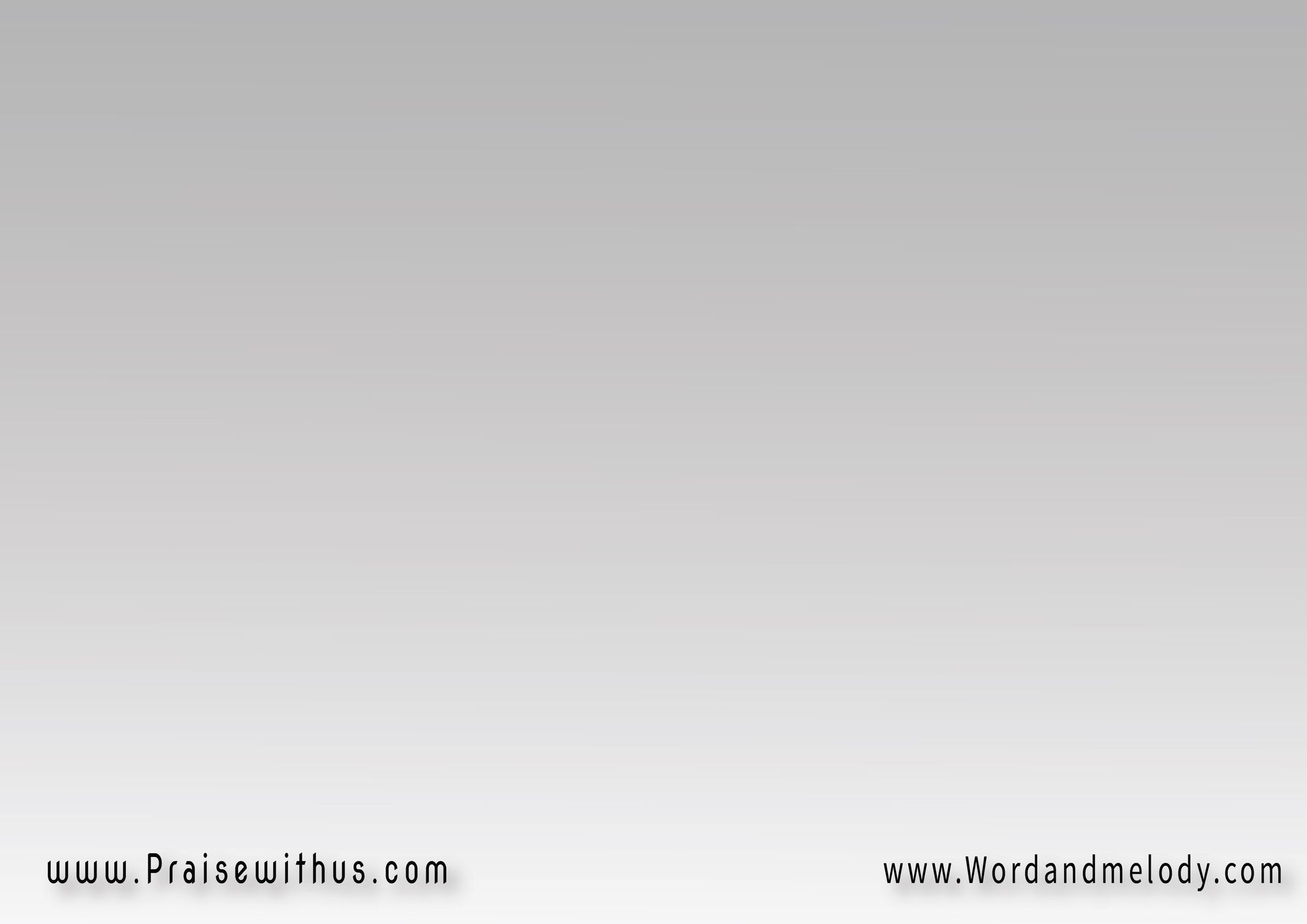 فاجعَلْ دَوَامَاً إلَيْكَ إيَابــــــــيإن طَالَ يَوْمَاً عَنْكَ الغِيَـــــابوَاصفَحْ عَنِّي وَاقبَلْ دُمُوعــيوَارحَمْ ضَعفي وَطَيْشَ الشَّبَاب
fajaal dawaman el ayka eiabiin tala yawman aanka el ghiabwaSfah aanni waqbal domoaiwarham Daafi wa tayshash shabab
Make me always return to You even if I go astray. 
Forgive me, accept my tears and have mercy for
 my weakness and immaturity.
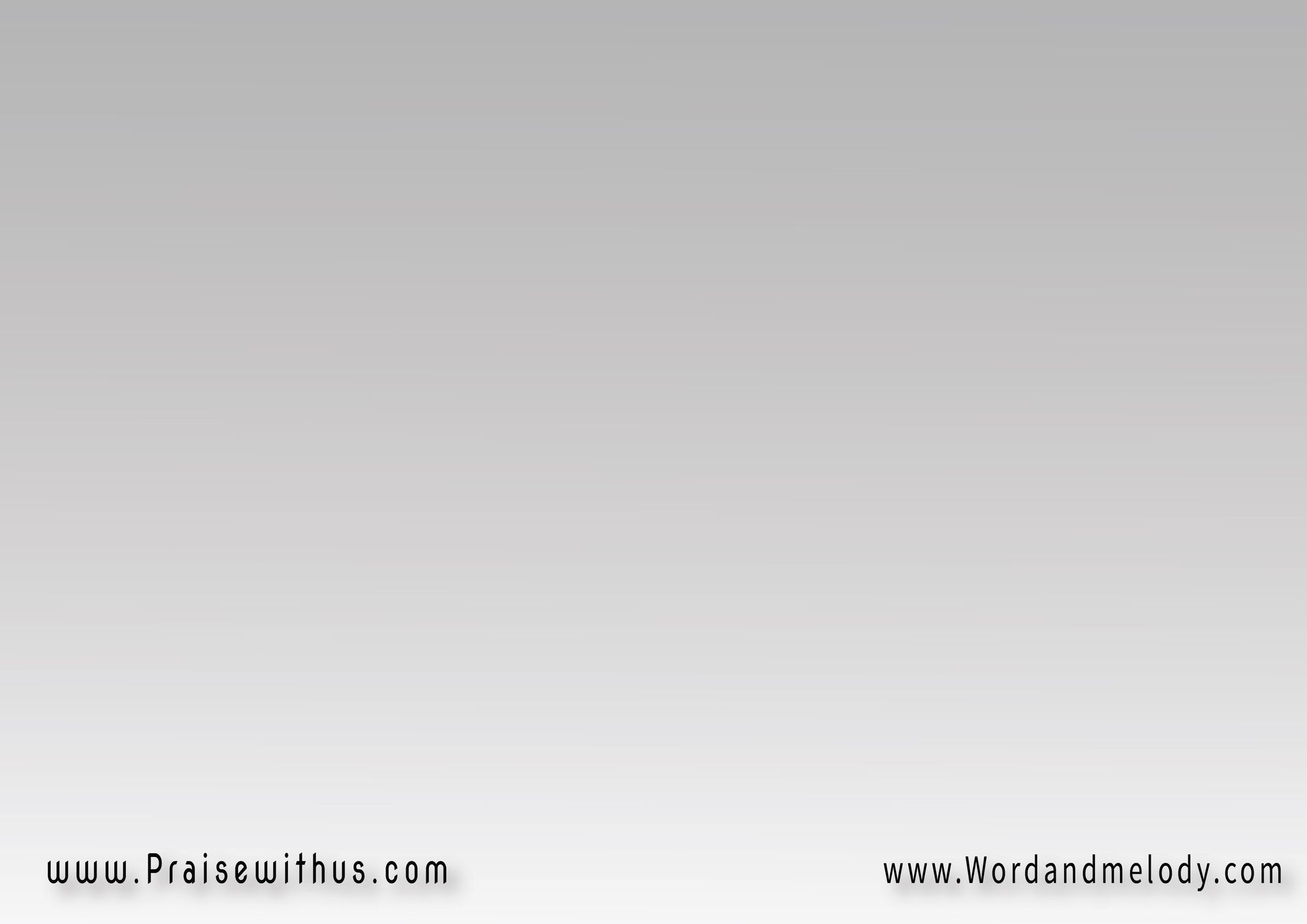 وَاجعَلْ قلبي كَقَلبِكَ   يُحِبُّ وَيَصفَحُ باِسمِكَوَقَوِّهِ دَوْمَاً في حُبِّكَ   يا رَبُّ ما أسعَدَني بِكَفامكُث مَعِي

wajaal qalbi ka qalbekayohebbo wa yaSfaho besmekawa qawwehi dawman fi hobbekayarabbo ma asaadani beka   famkoth maai


Make my heart like Yours, to love and forgive in
 Your name. Strengthen it in Your love. 
How happy I am with You Lord, tarry with me.
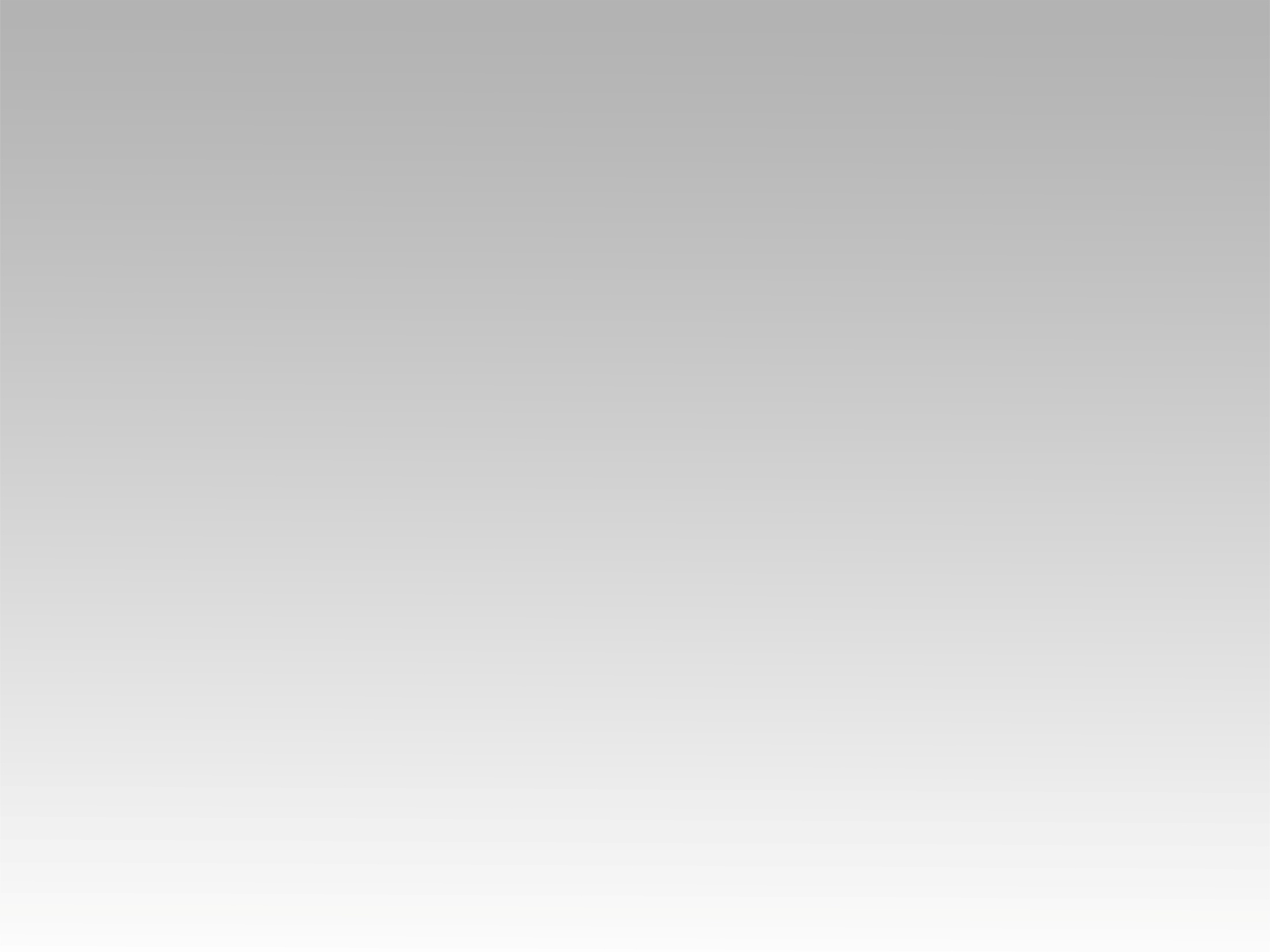 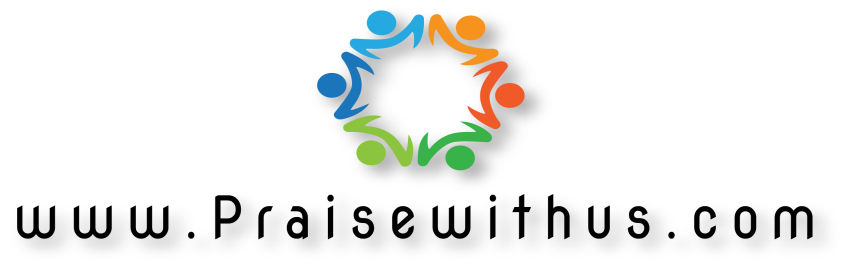